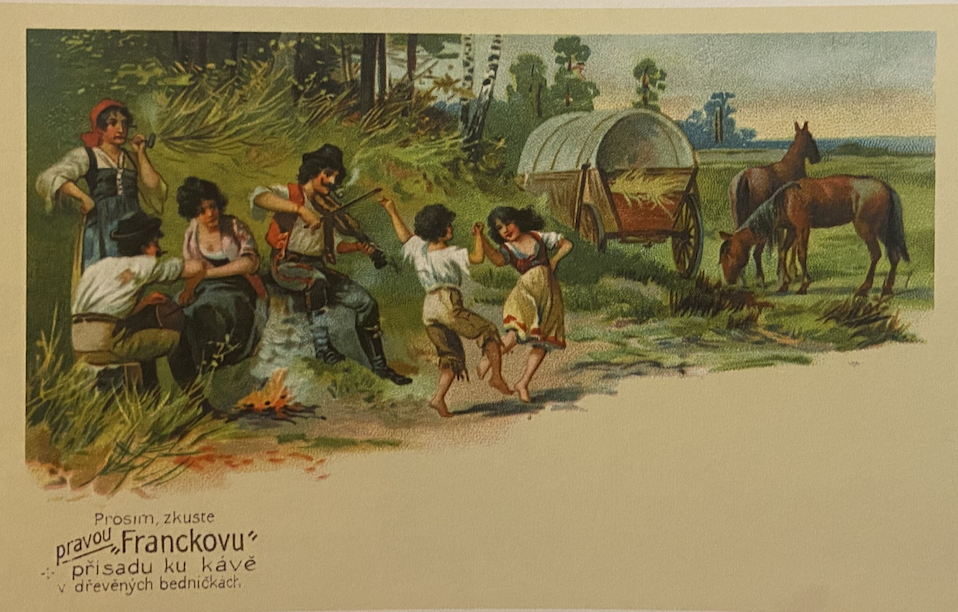 "Gypsies" everywhere
Photography, picture postcards and the commercialization of racialised images
15 March 2023
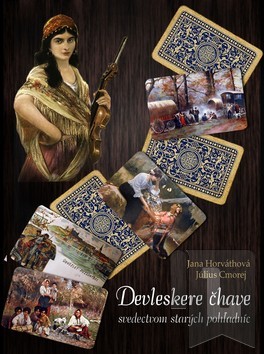 Jana Horváthová, Devleskere čhave - svedectvom starých pohľadníc, Region Poprad, 2006
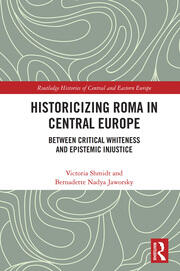 Victoria Shmidt, Bernadette Nadya Jaworsky , Historicizing Roma in Central Europe. Between Critical Whiteness and Epistemic Injustice, Routledge 2021
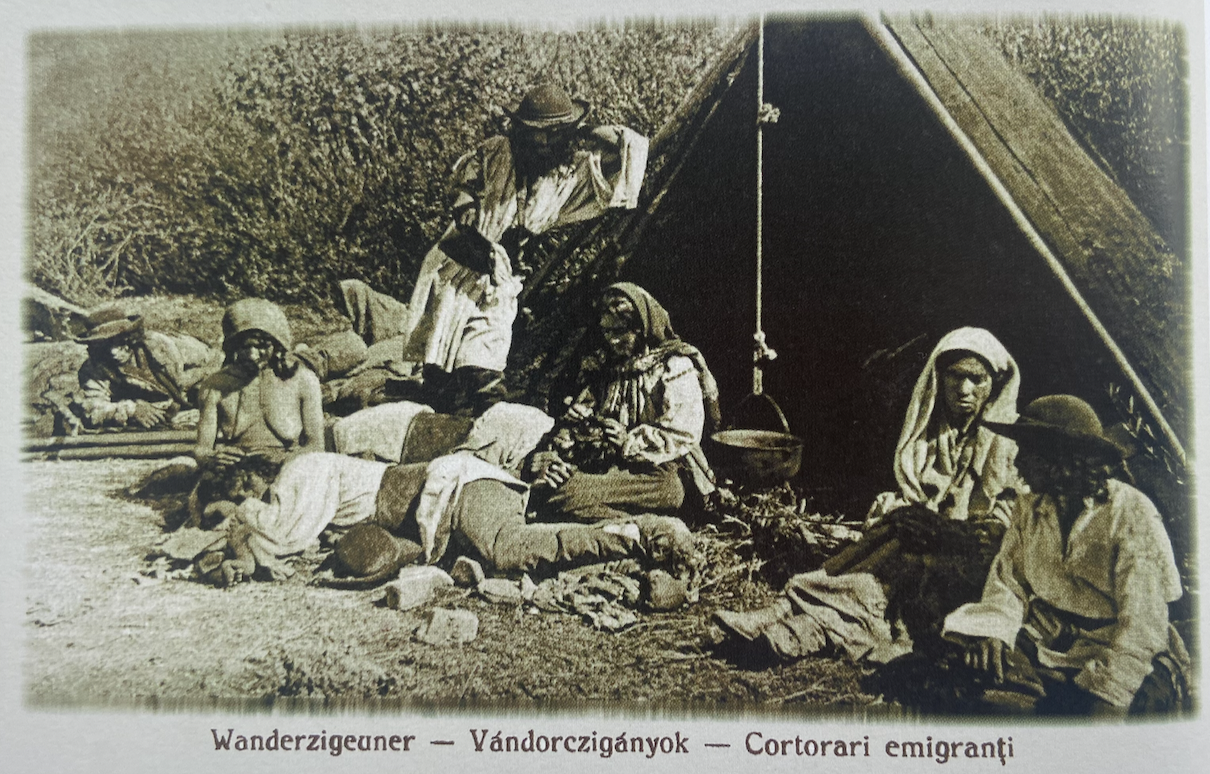 POSTCARDS, TRAVELLING, TOURISM
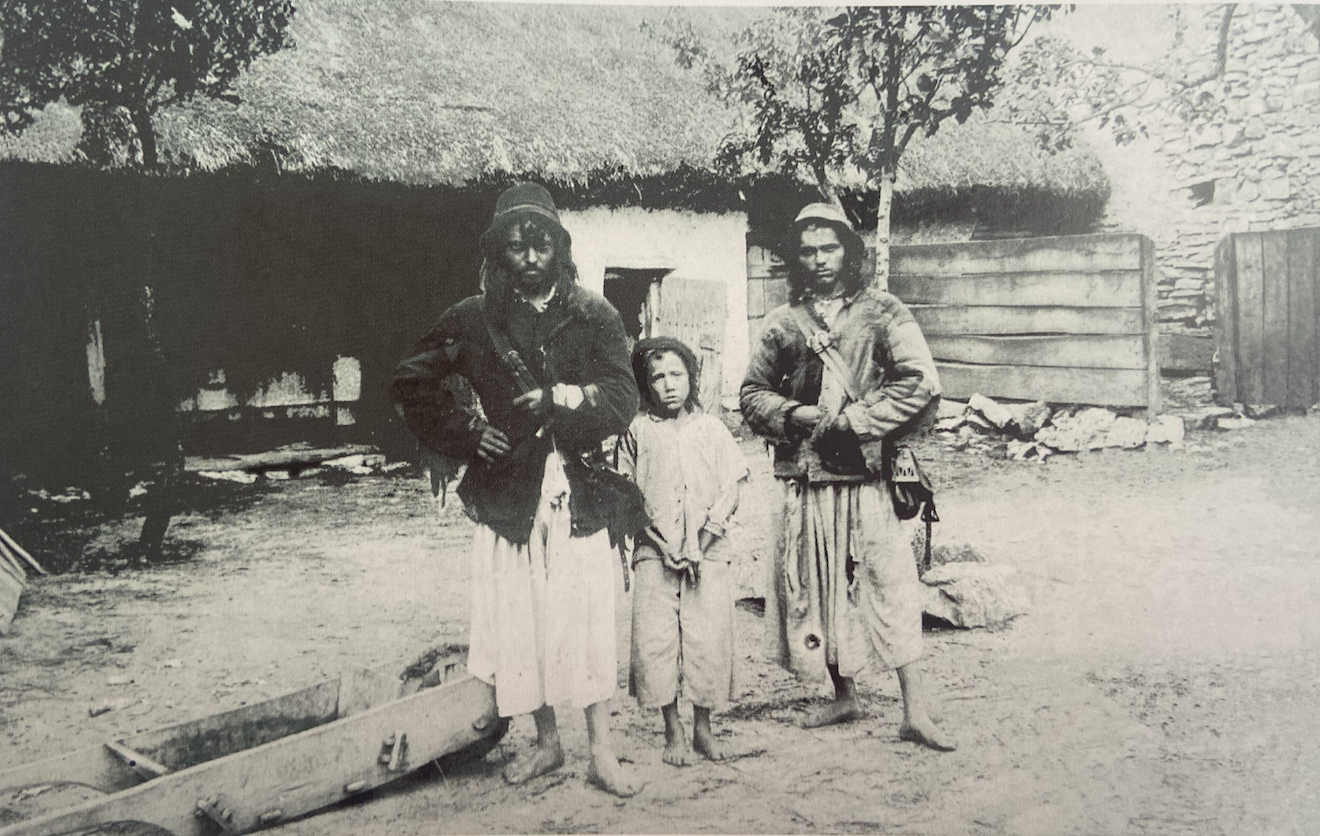 Picture postcard, 1916, Josef Drotleff Publishers, Sibiu
Picture postcard, ca. 1904, Croatia
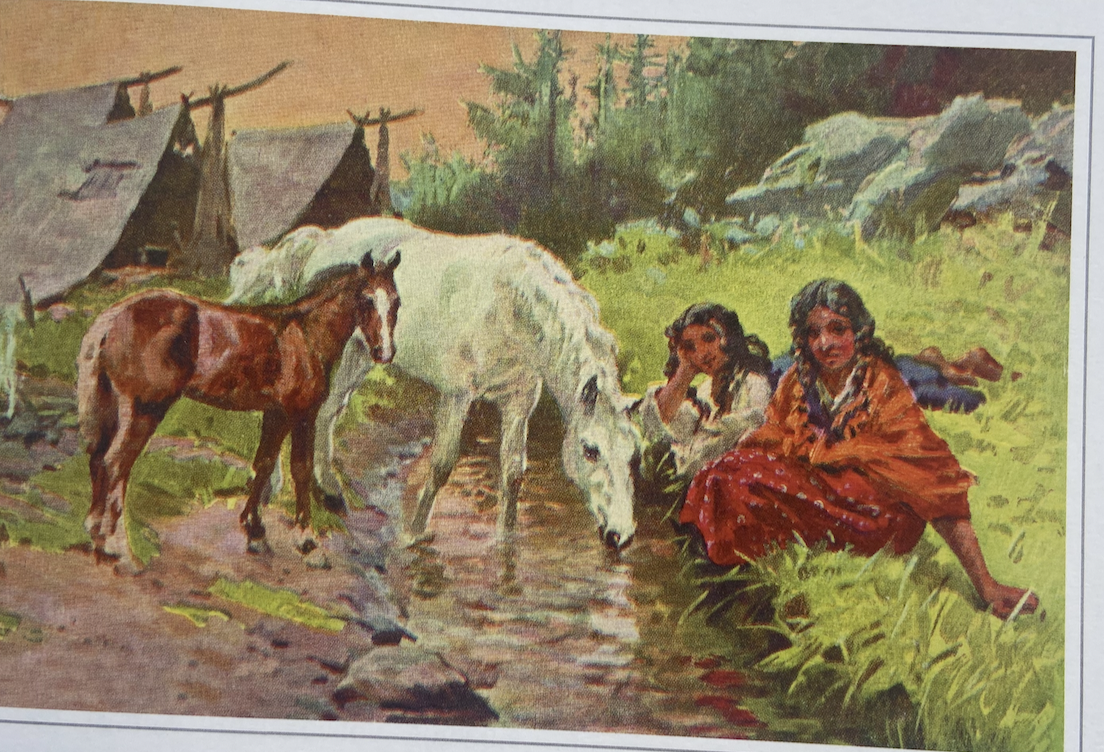 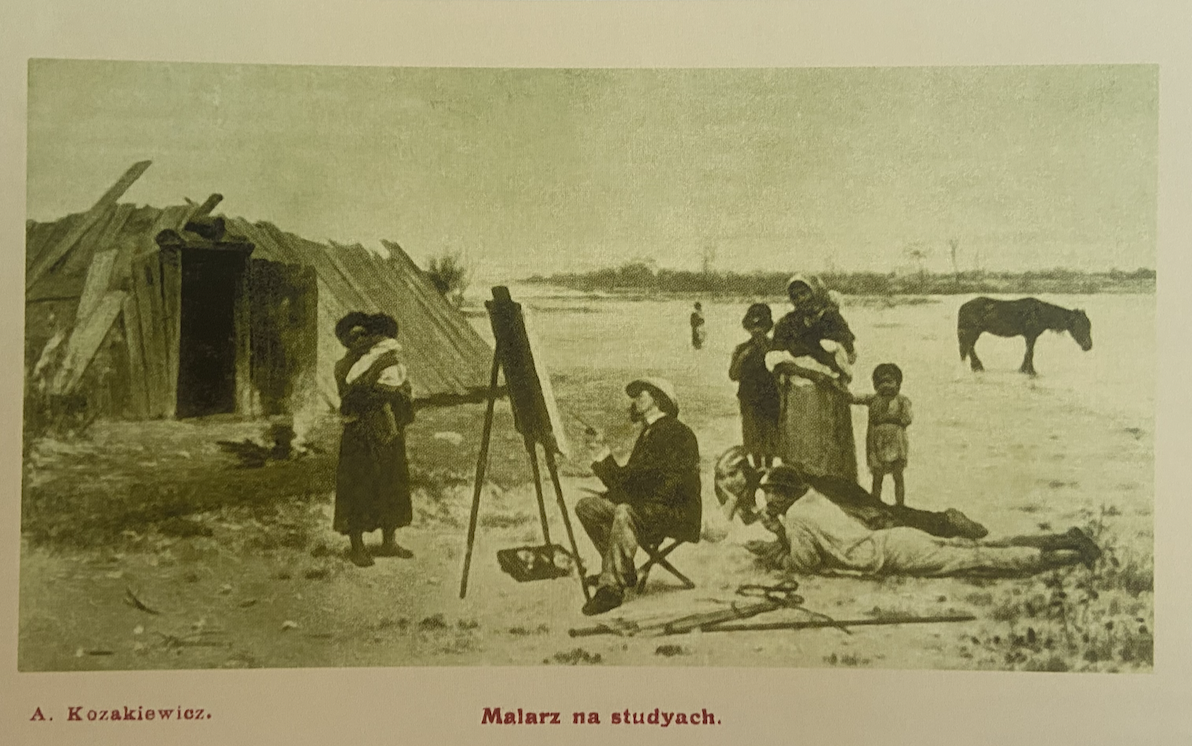 Picture postcard, Joso Bužan, Two girls with a horse (ca. 1925)
Antoni Kozakiewicz, The painter’s study, picture postcard
Joso Bužan (1873–1926)
Antoni Kozakiewicz (1841–1929)
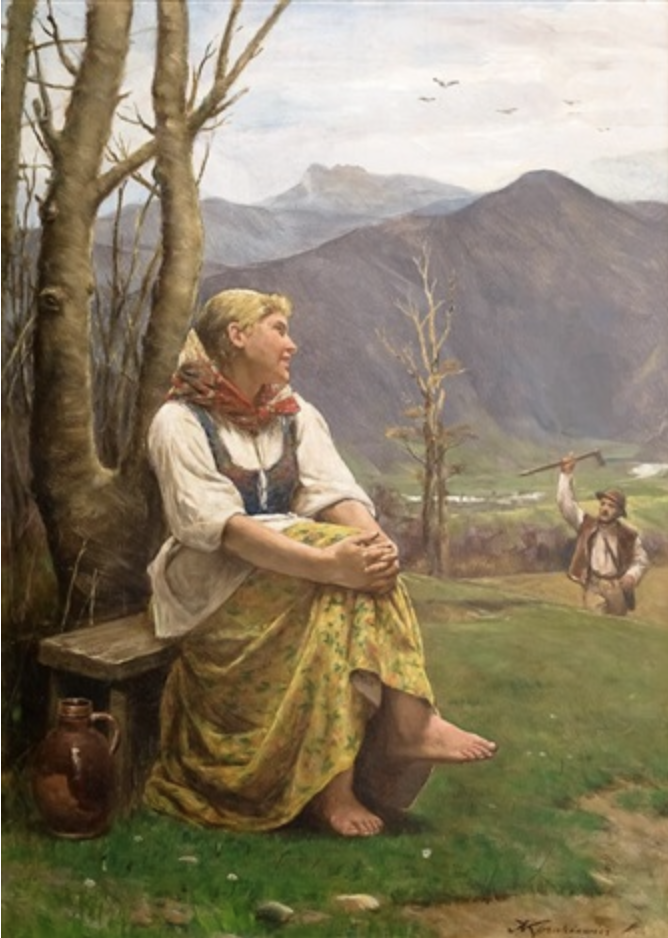 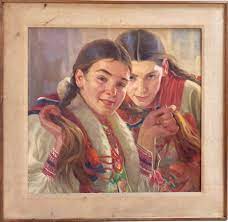 Girls, 1912
Gorałka, 1920s
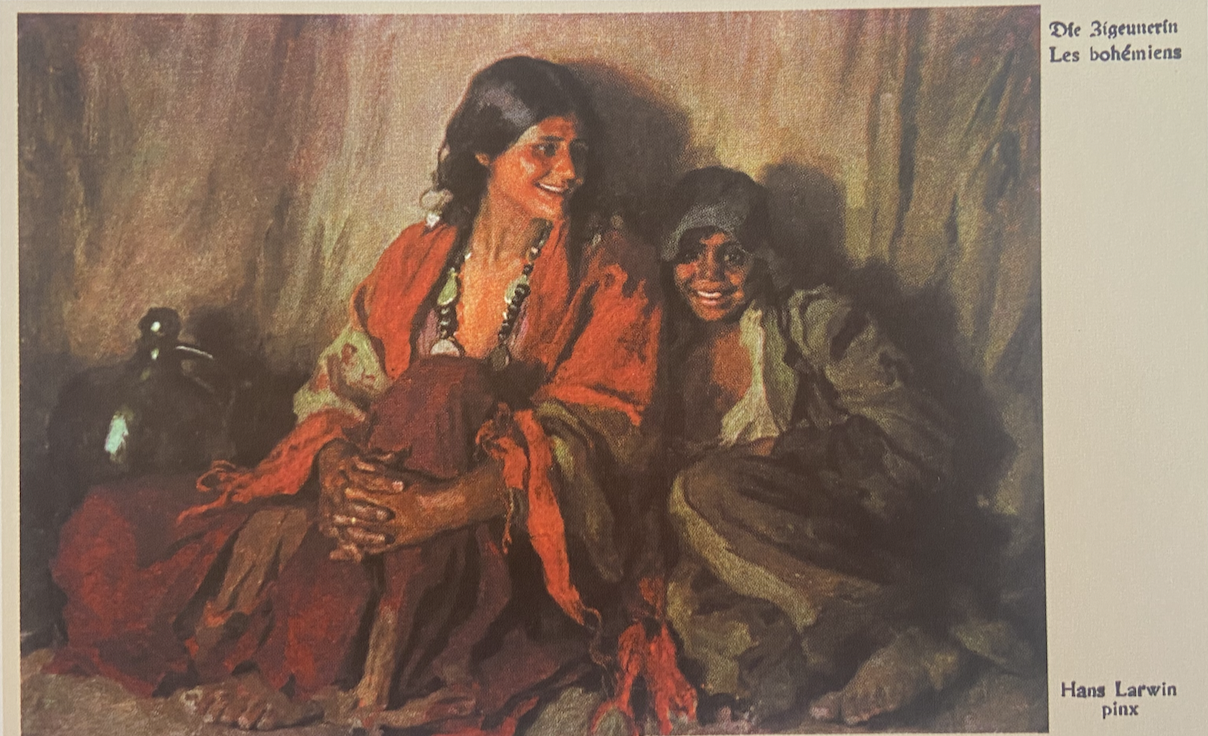 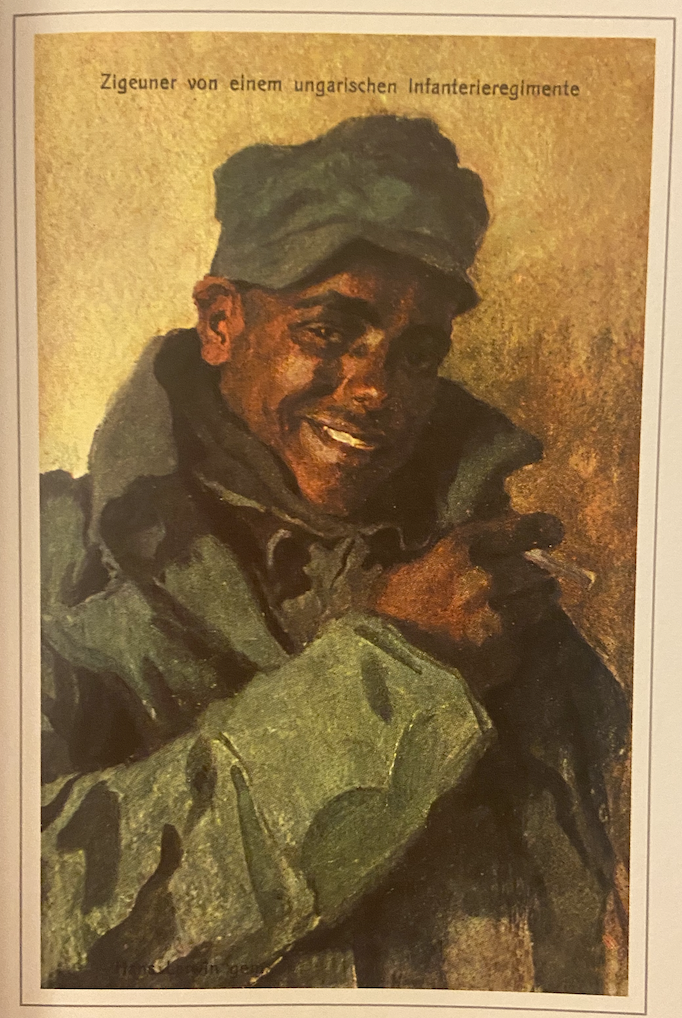 Hans Larwin, Gypsy women, 1915, picture postcard
Hans Larwin, Gypsy soldier, 1917, picture postcard for the international Red Cross
Hans Larwin (1873–1938)
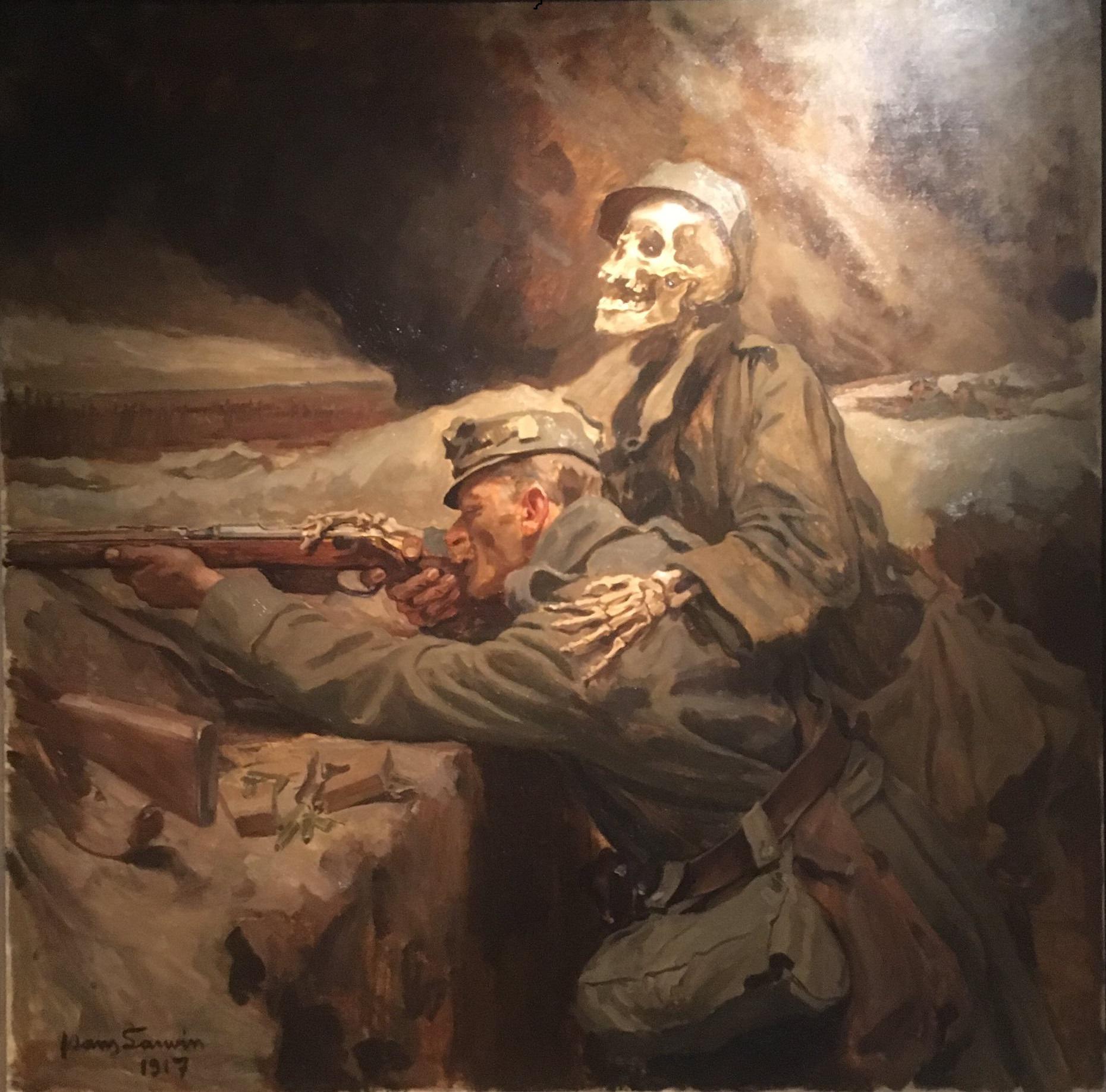 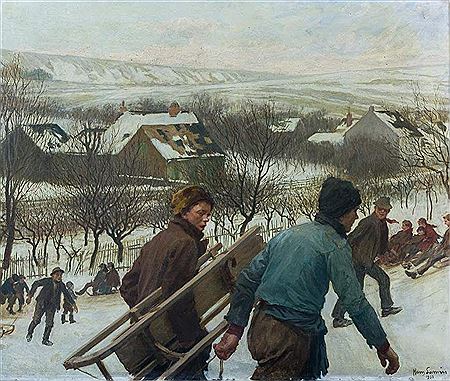 Winter Joys, 1911
Soldier and death, Museum of Military History, Vienna, 1917
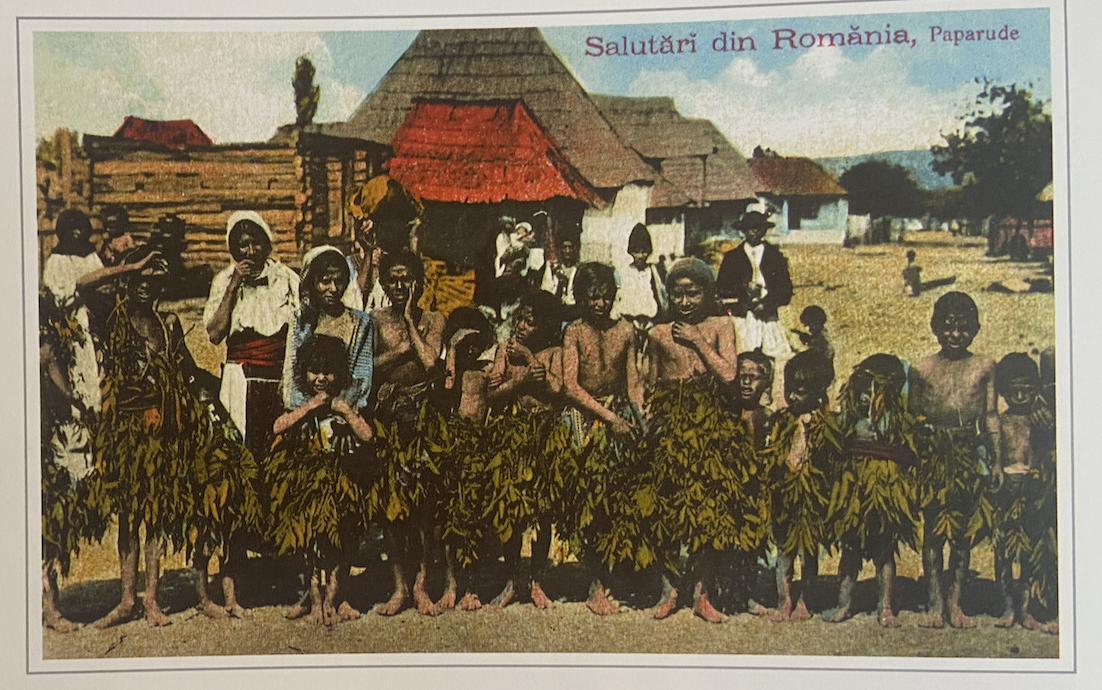 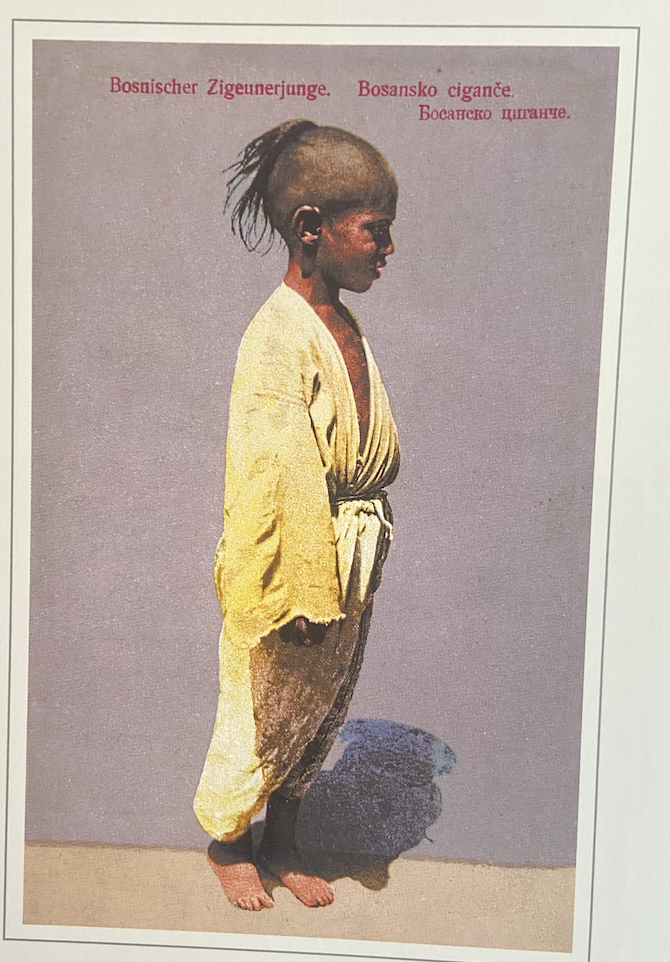 Paprude magic dance, Romania ca. 1920, coloured picture postcard
Bosnian gypsy boy, Studnička publishers, Sarajevo, ca. 1910.
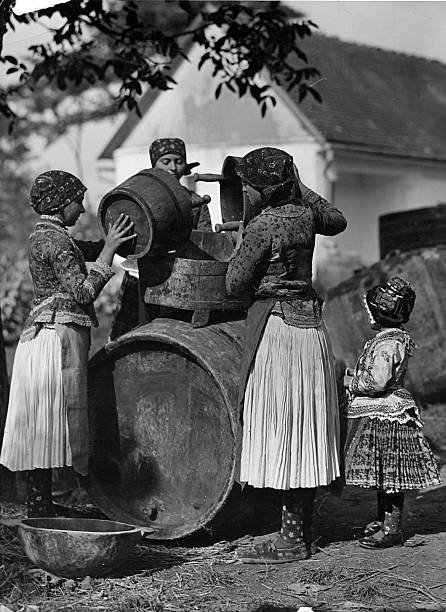 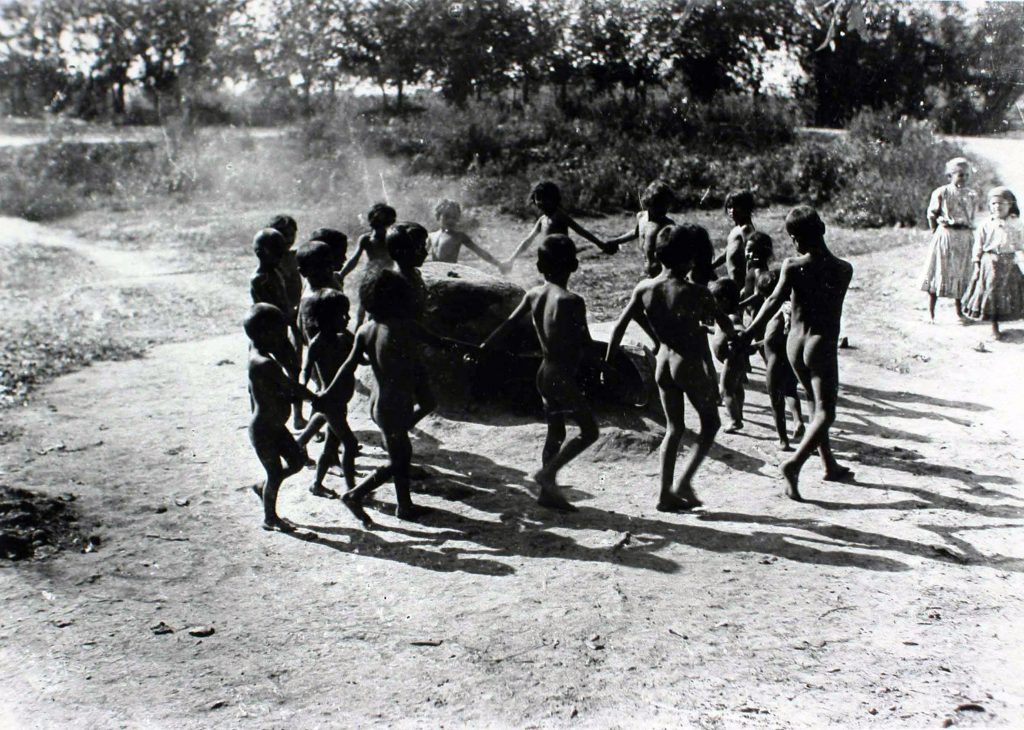 Rudolf Balogh, Women fill a barrel (c.1931)
Rudolf Balogh, untitled, 1920s-30s
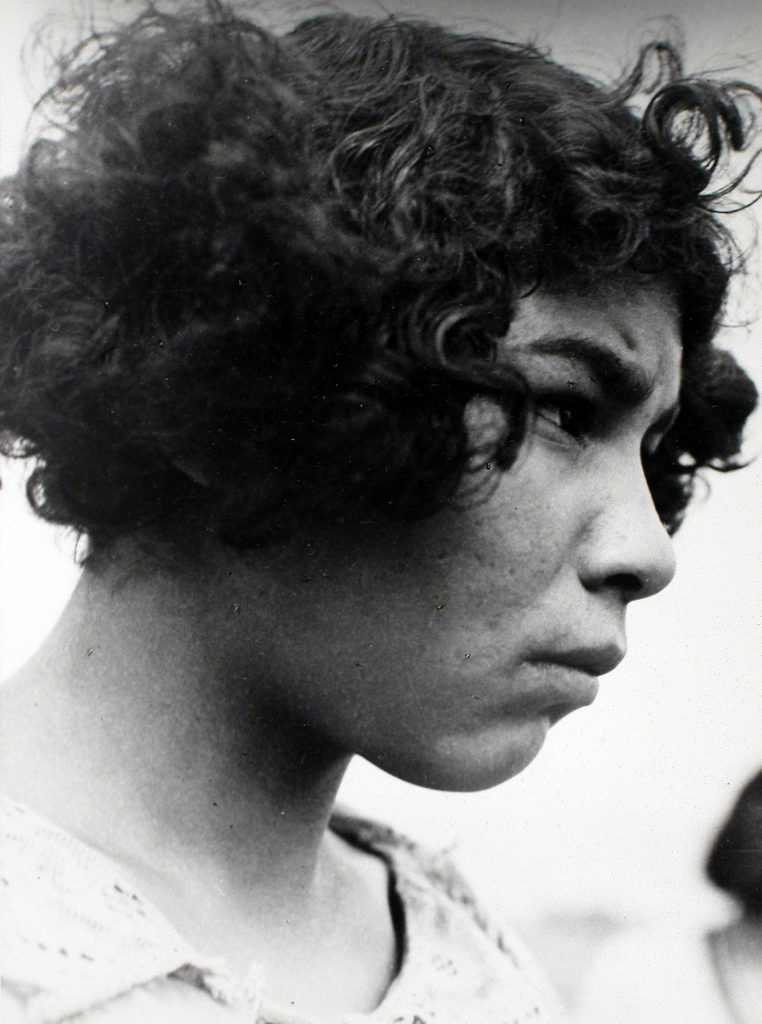 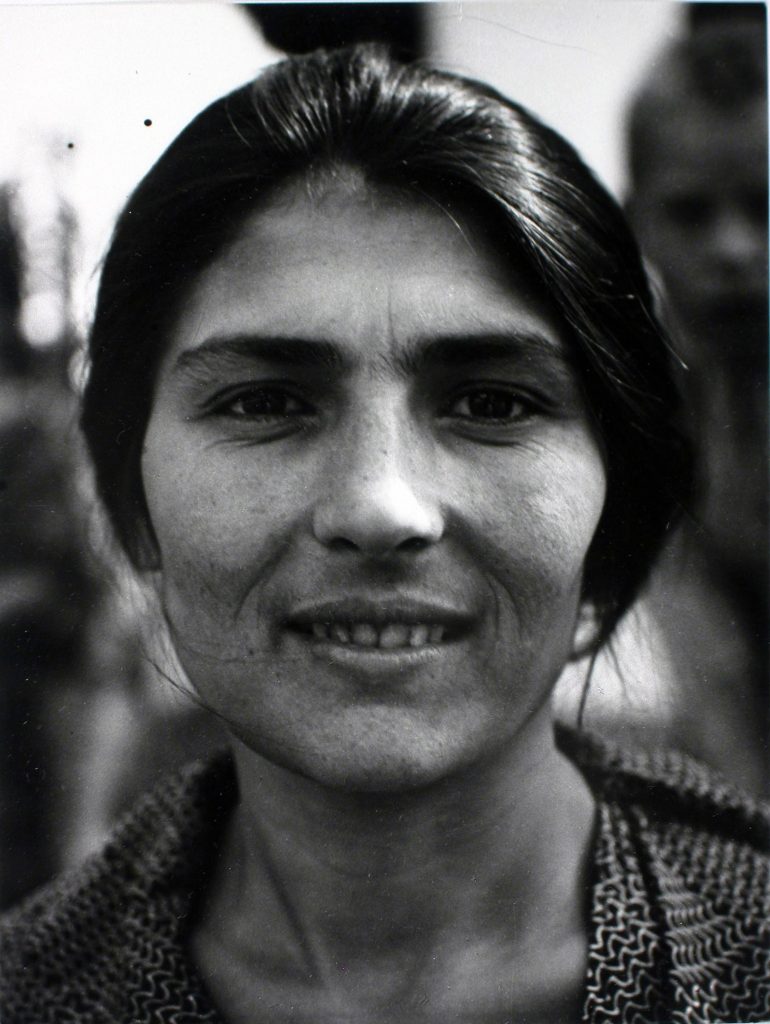 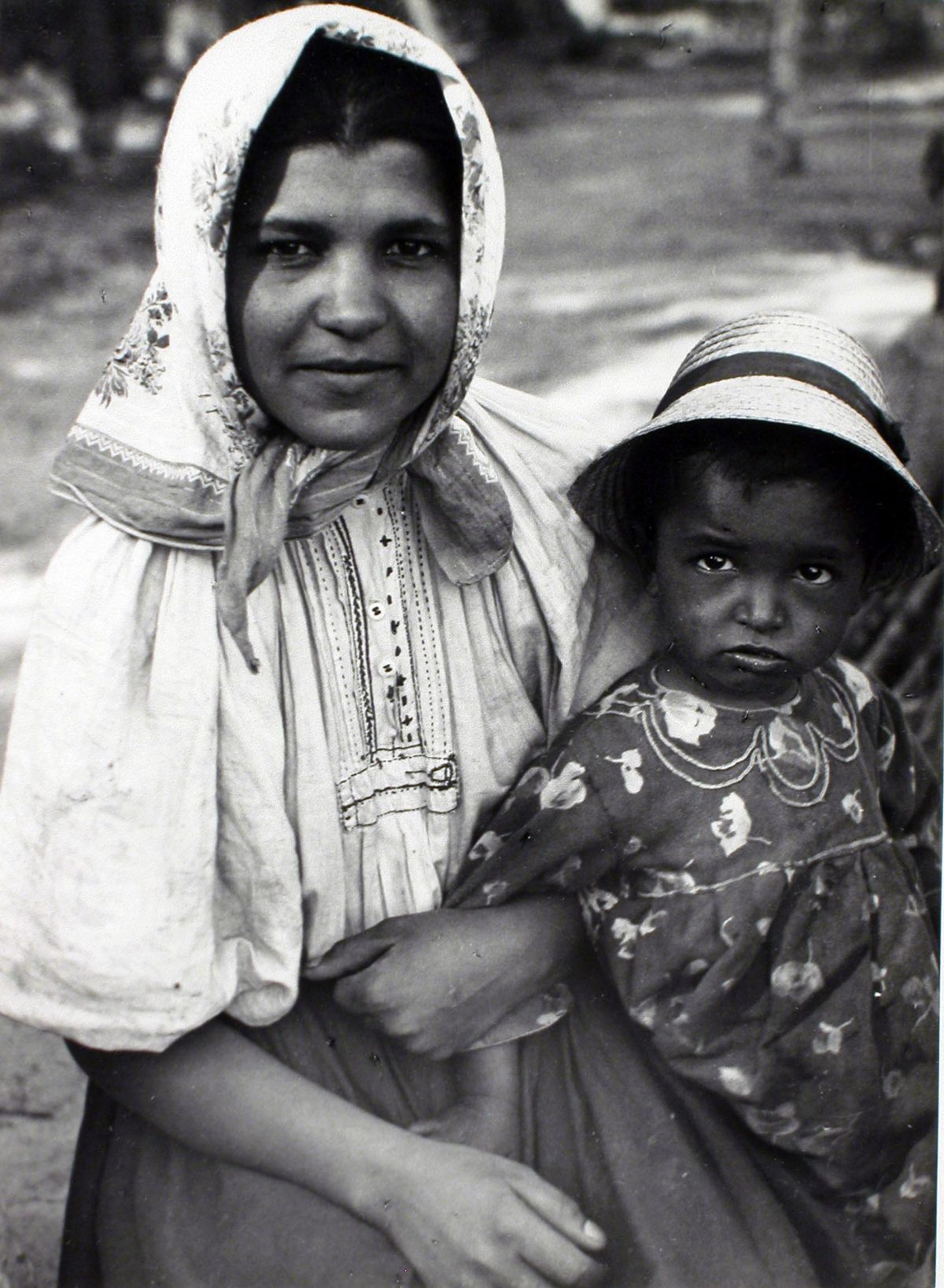 Kata Kálmán, Tiborc (1937) and The New Face of Tiborc (1955)
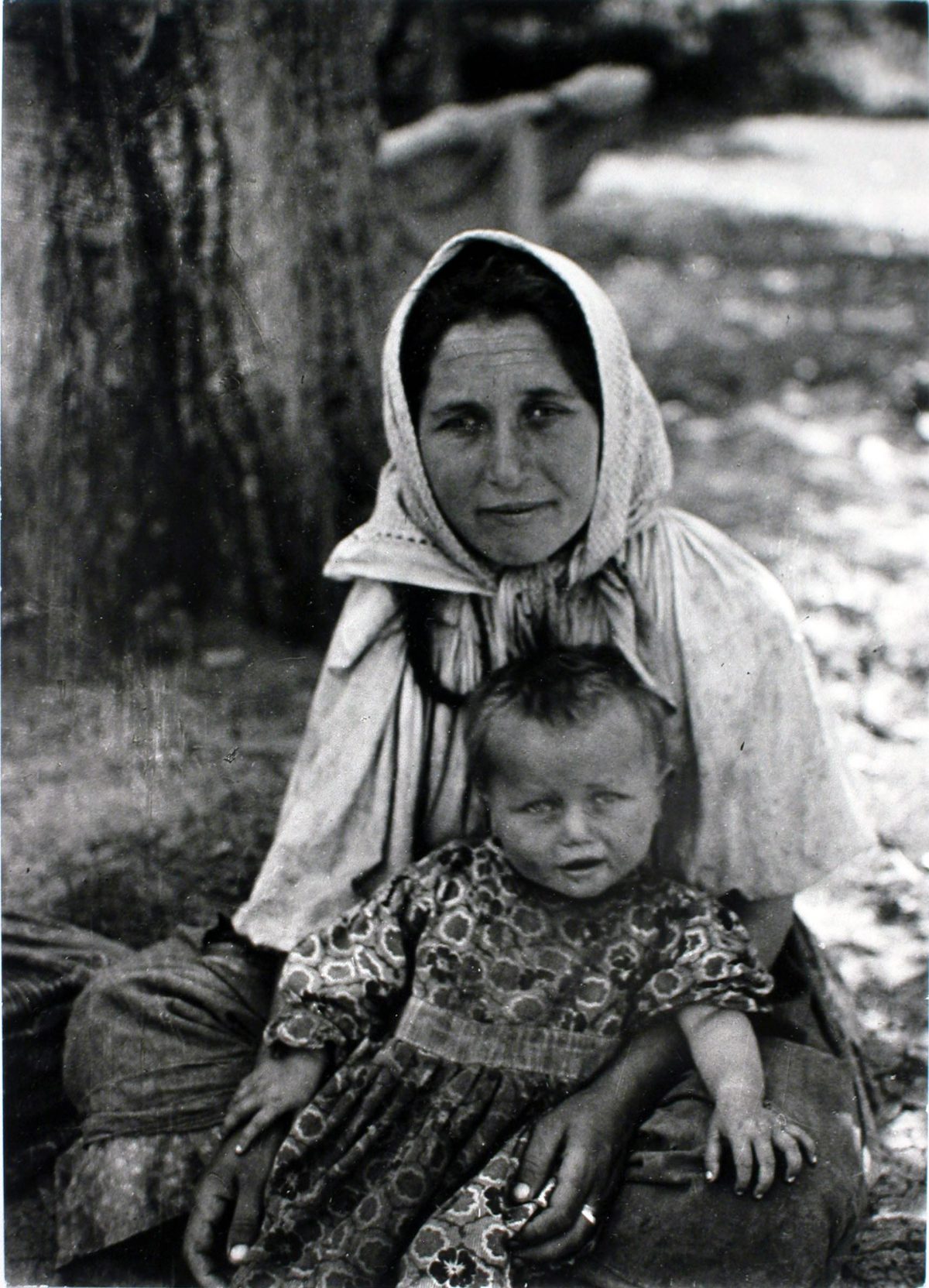 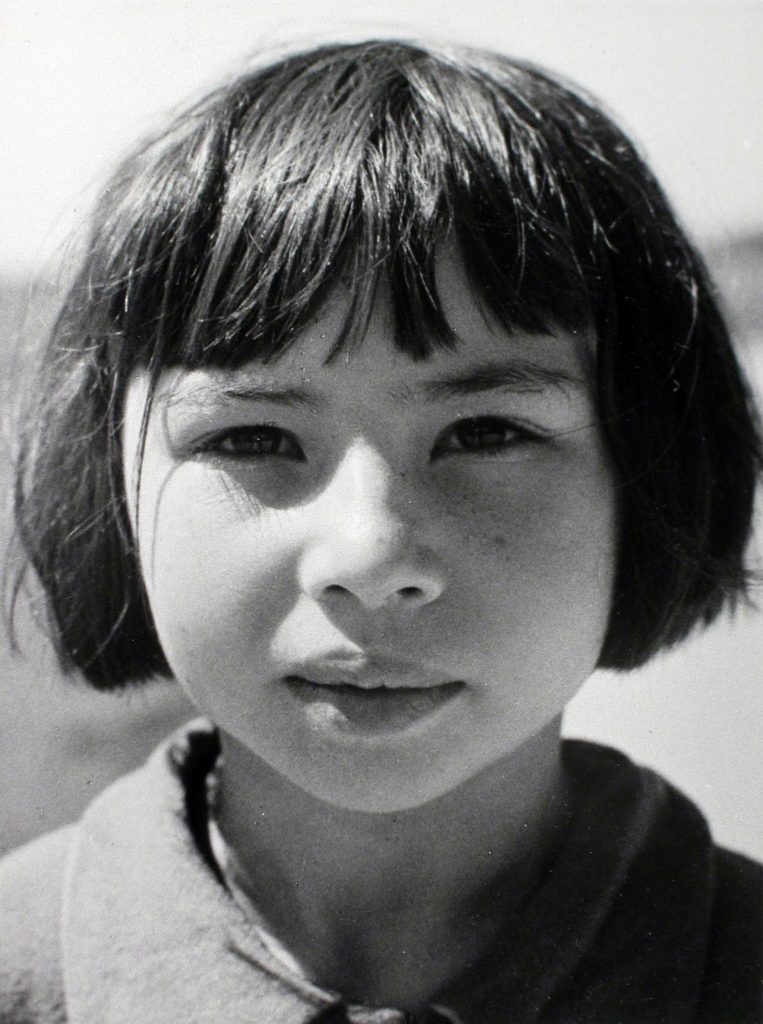 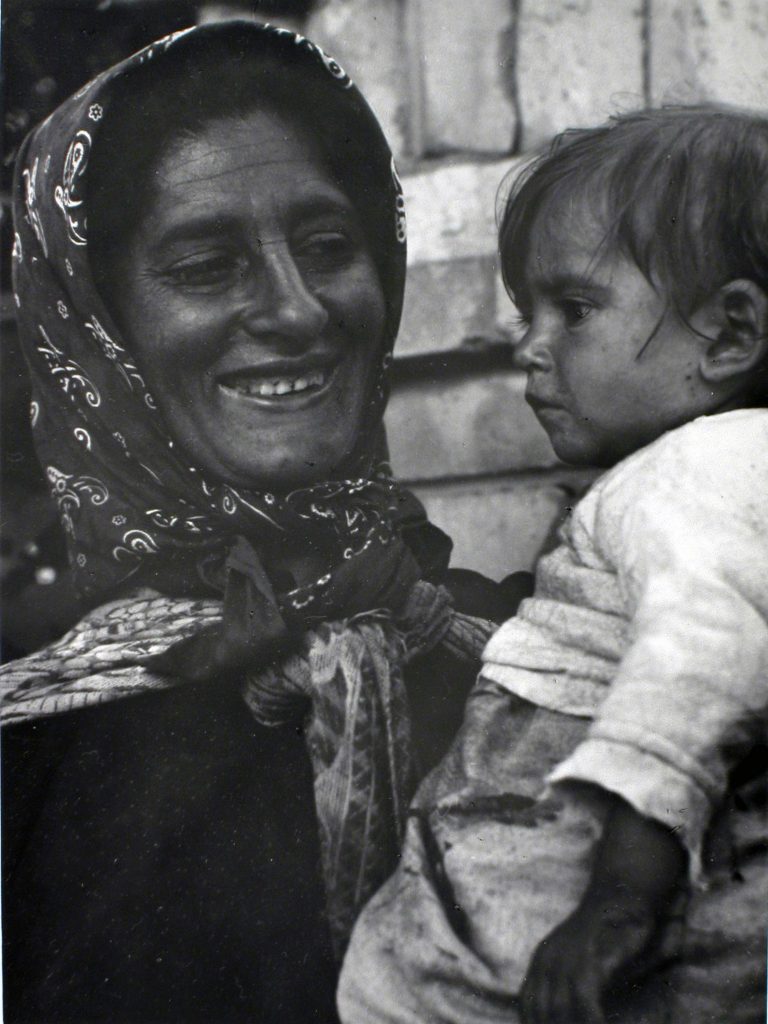 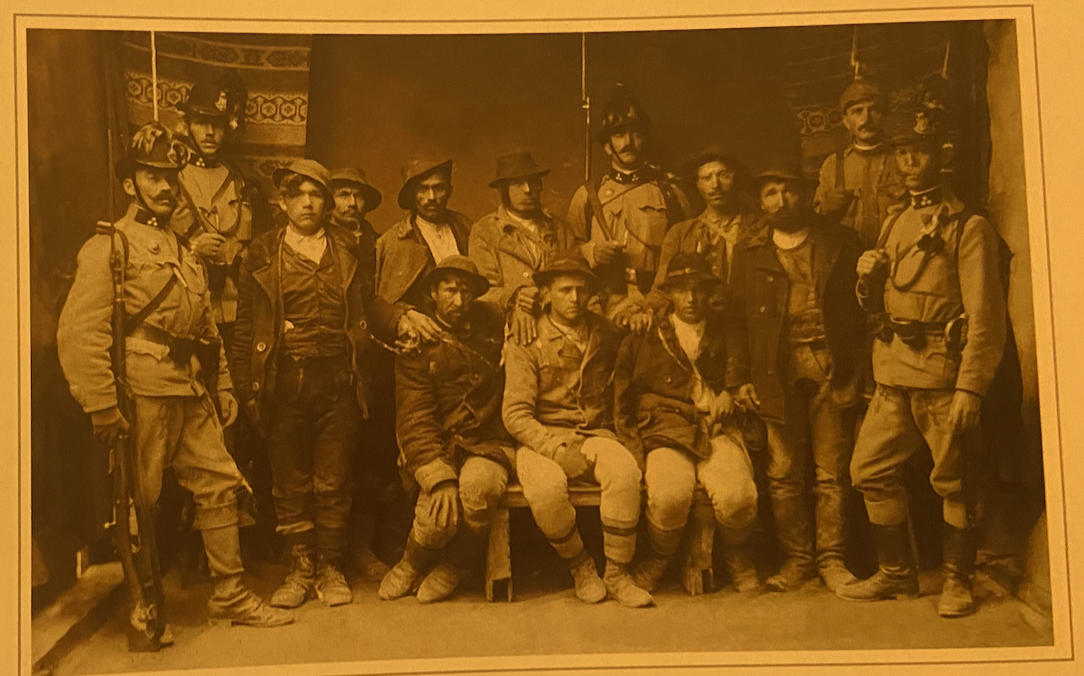 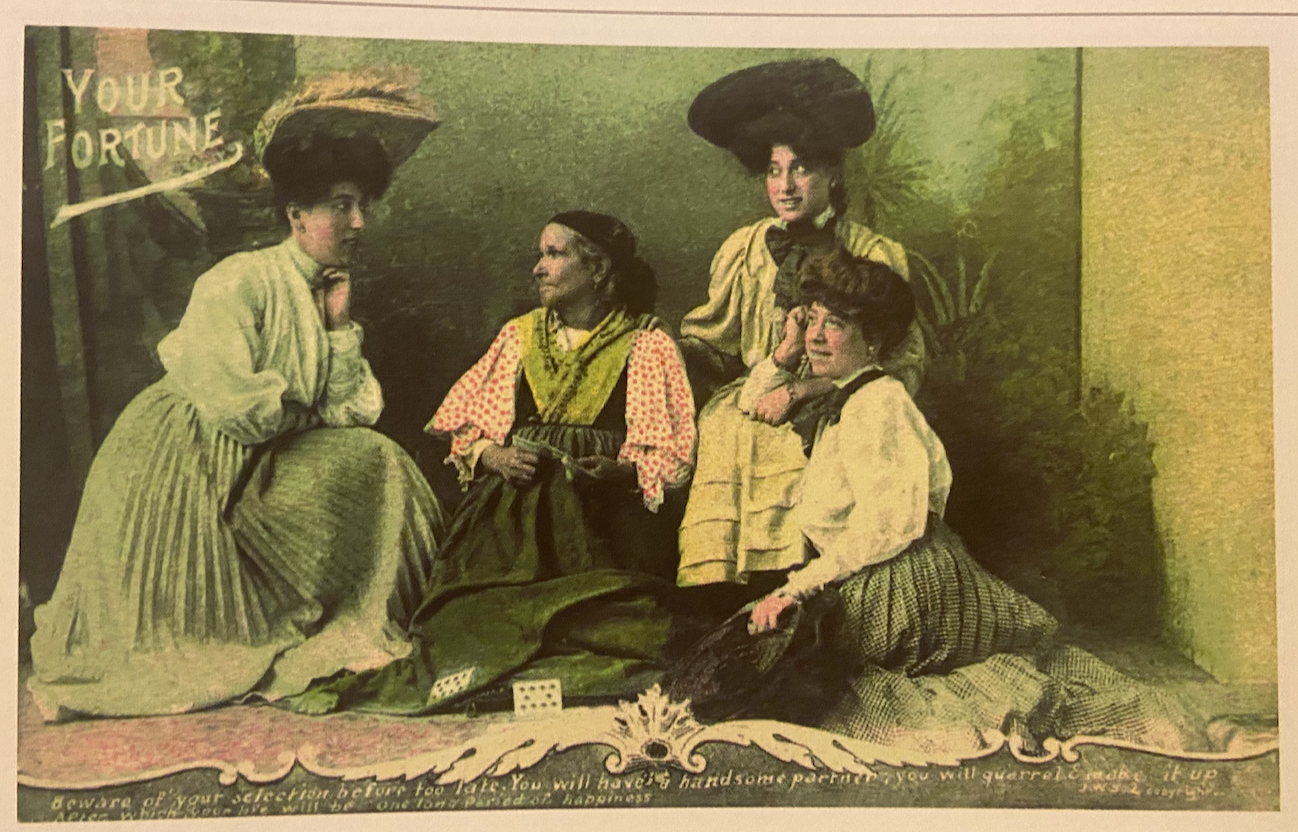 Group of Gypsies with Policement, picture postcard, ca. 1910
Fortune Teller, picture postcard, n.d.
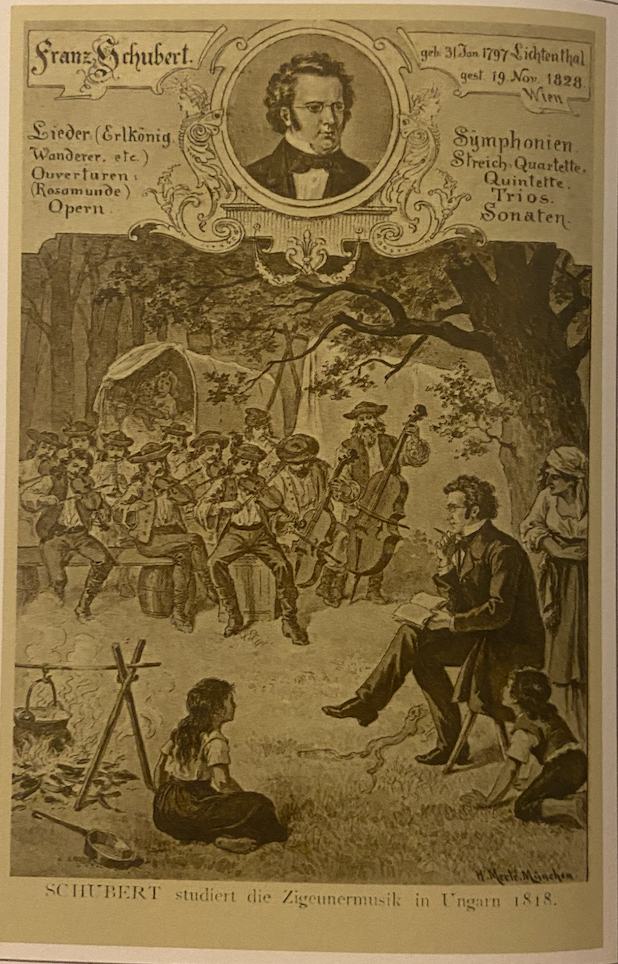 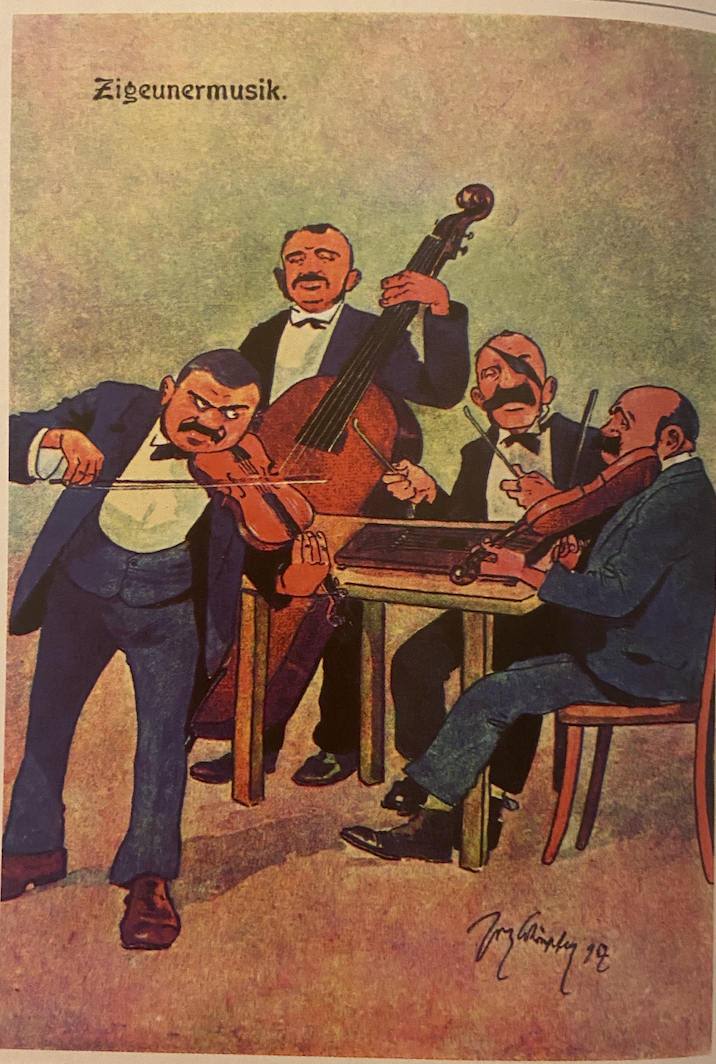 Franz Schubert studying gypsy music, n.d.
Moriz Jung (?), Gypsy Music, picture postcard, around 1910
ADVERTISING and COMMODITY CULTURE
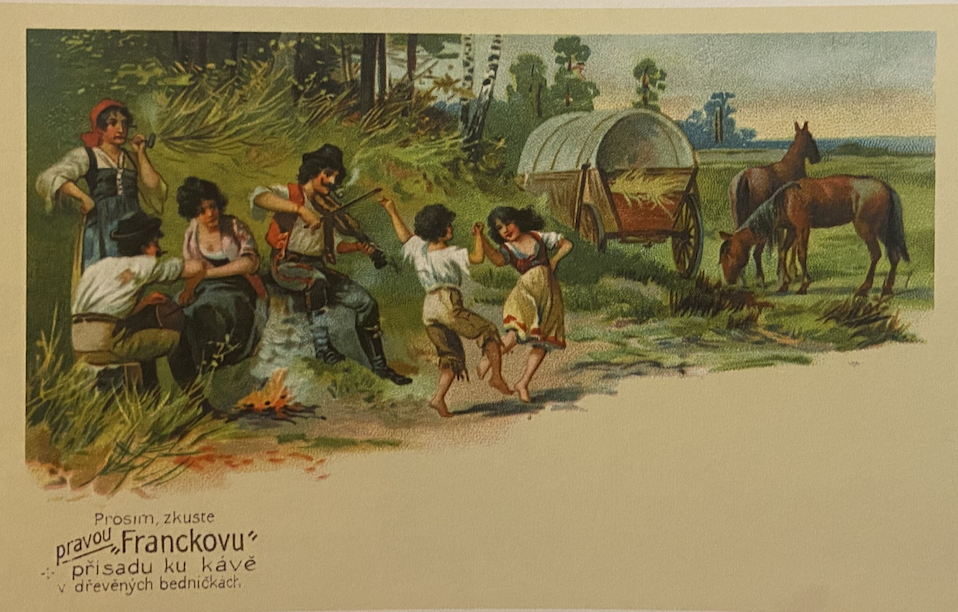 Advertising postcard Franckova, n.d.
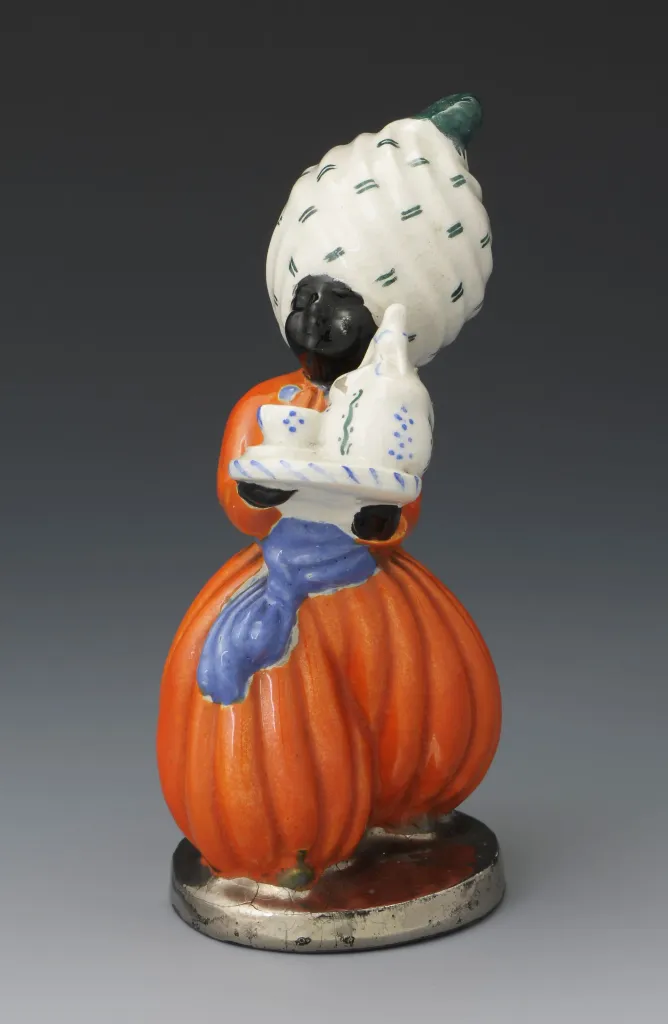 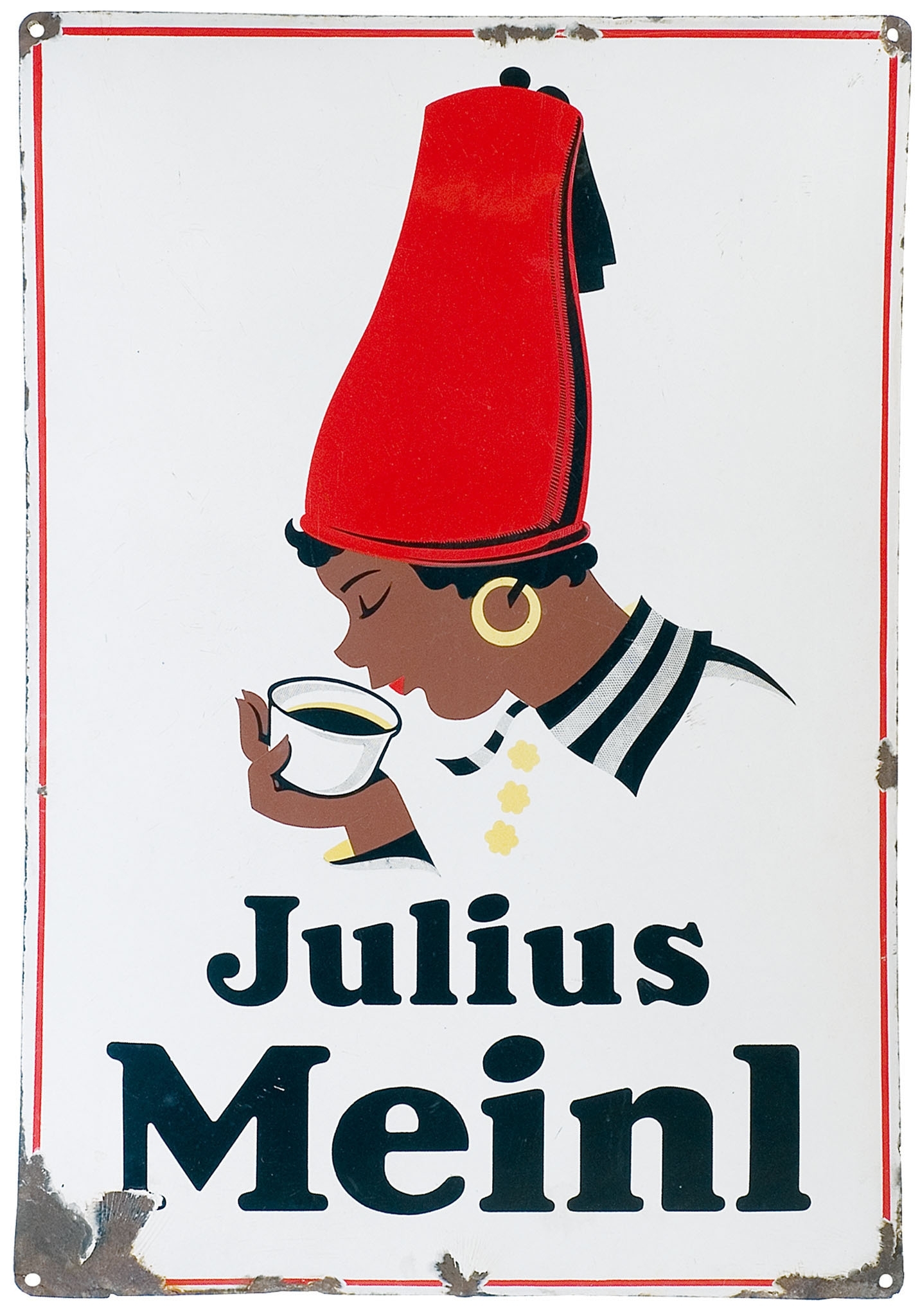 Josef Binder, Meinl Moor, 1924
Helena Johnová: The Black Boy, 1912, Moravian Gallery, Brno
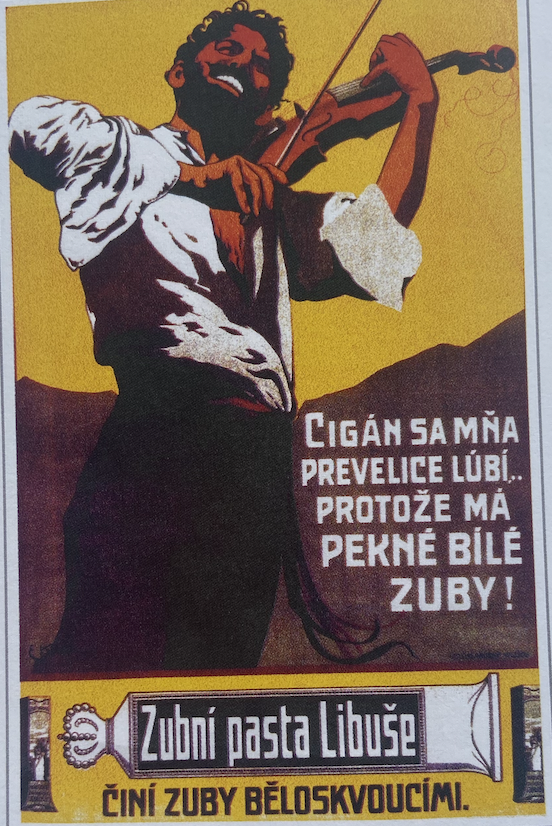 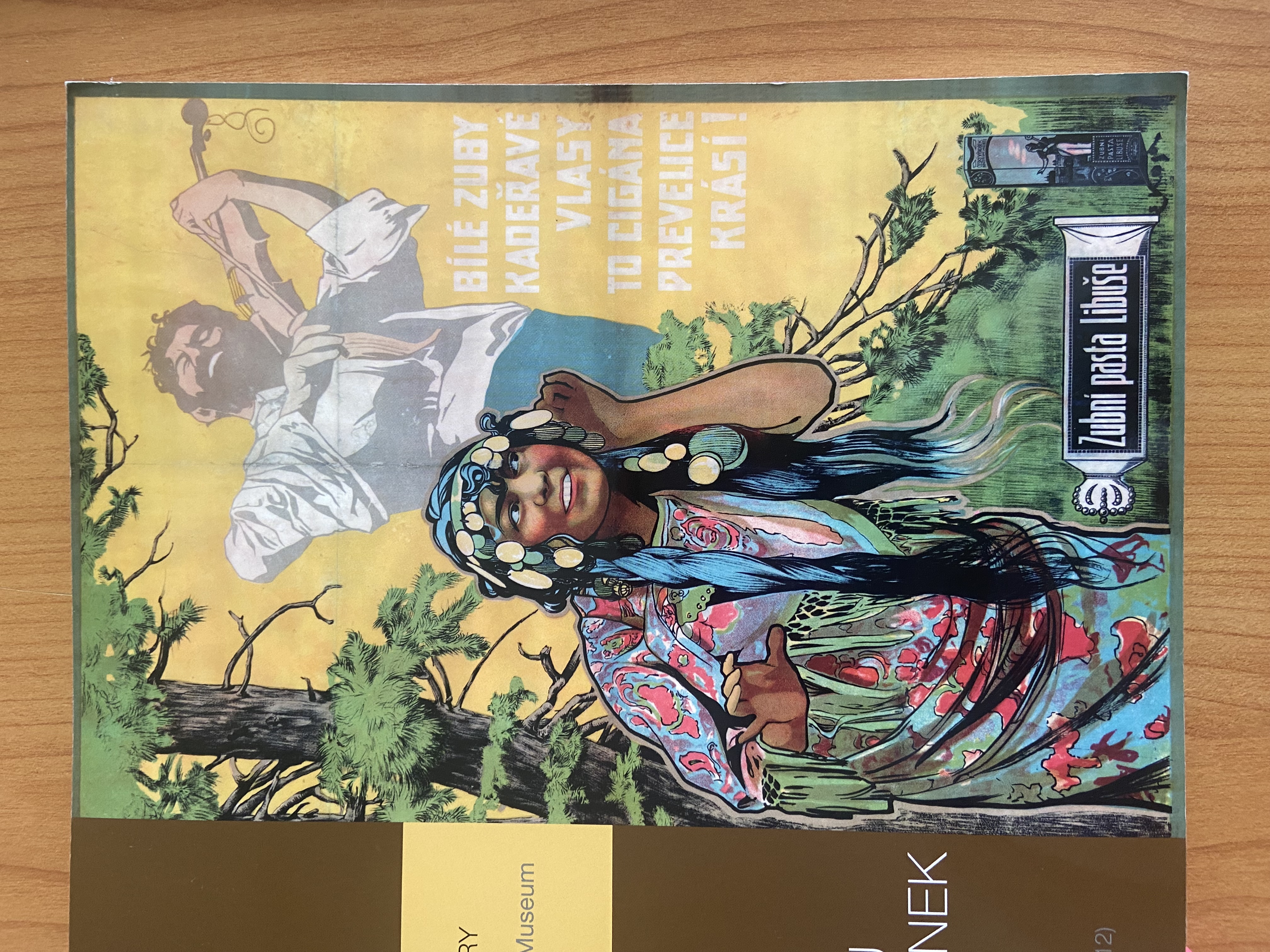 Emil Kosa, Advertising posters for Libuše tooth paste, 1910–1914
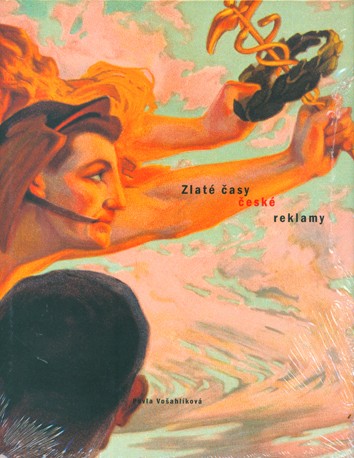 Pavla Vošahlíková, Zlaté časy české reklamy, Karolinum 1999
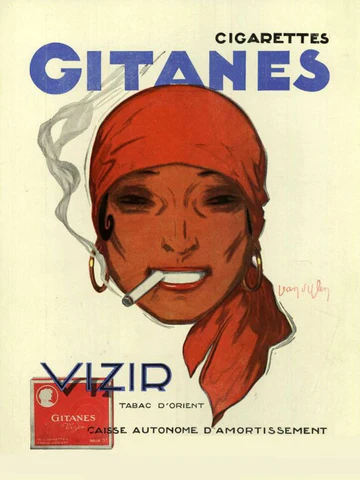 “Gitanes is a great example of a design that can be called 'quintessential'; it's quintessentially French, with a particular cool allure and style all of its own.
The design is a statement that says one likes life unfiltered, jazz-scored and a little bit Left Bank. No wonder Bowie was a fan, and Paul Weller posed for the cover of The Face slipping a pack into his jacket pocket. Like all really powerful brands, it is a signpost for values we ascribe to it and which it in turn inspires.”

Silas Amos (Brand Strategist), December 2012
https://www.campaignlive.co.uk/article/champions-design-gitanes/1162598
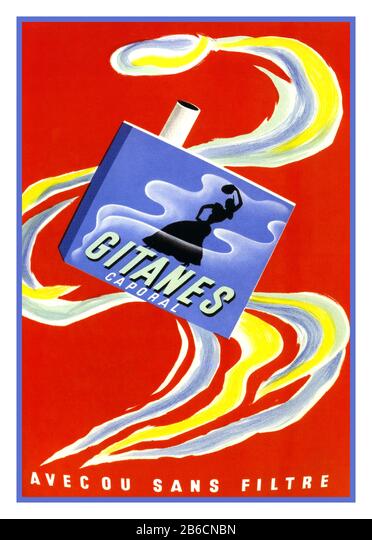 Molusson, design for Gitanes cigarettes, 1943
Tibor Honty (1907–1968)
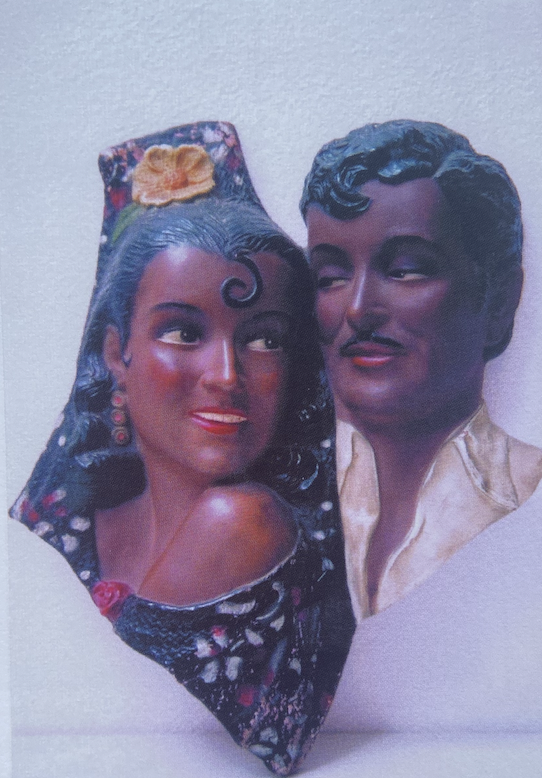 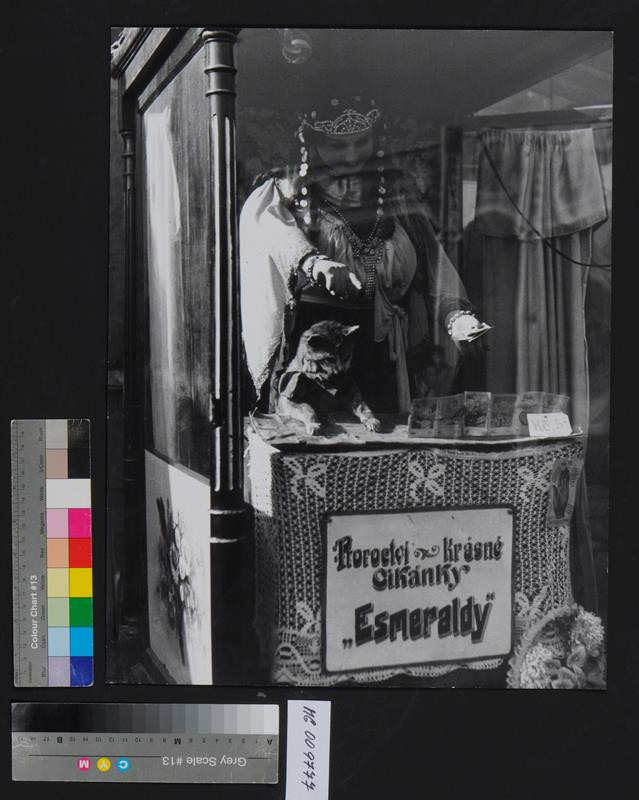 Tibor Honty, Maringotky (Proroctví krásné cikánky), 1940, Moravian Gallery, Brno
Gypsy couple, wall decoration, turn of the 20th century
Museum of Romani Culture, Brno
Josef Lada (1887–1957)
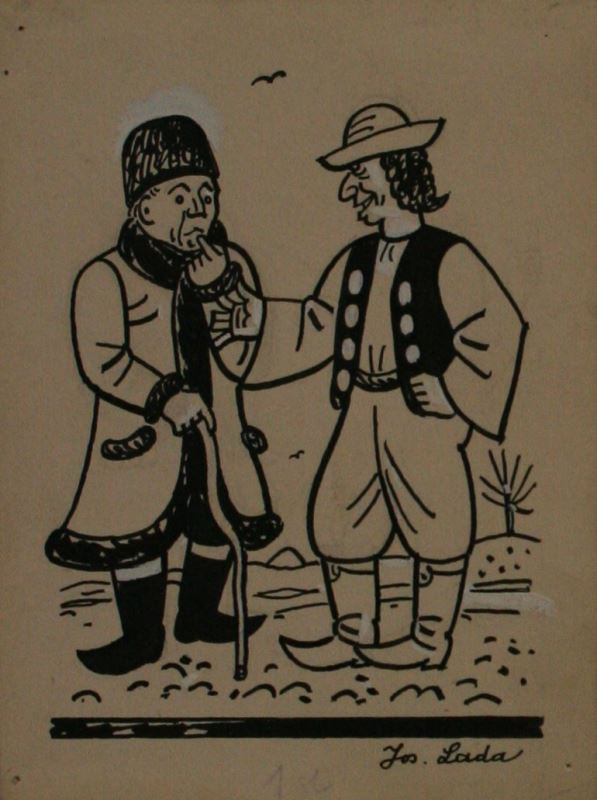 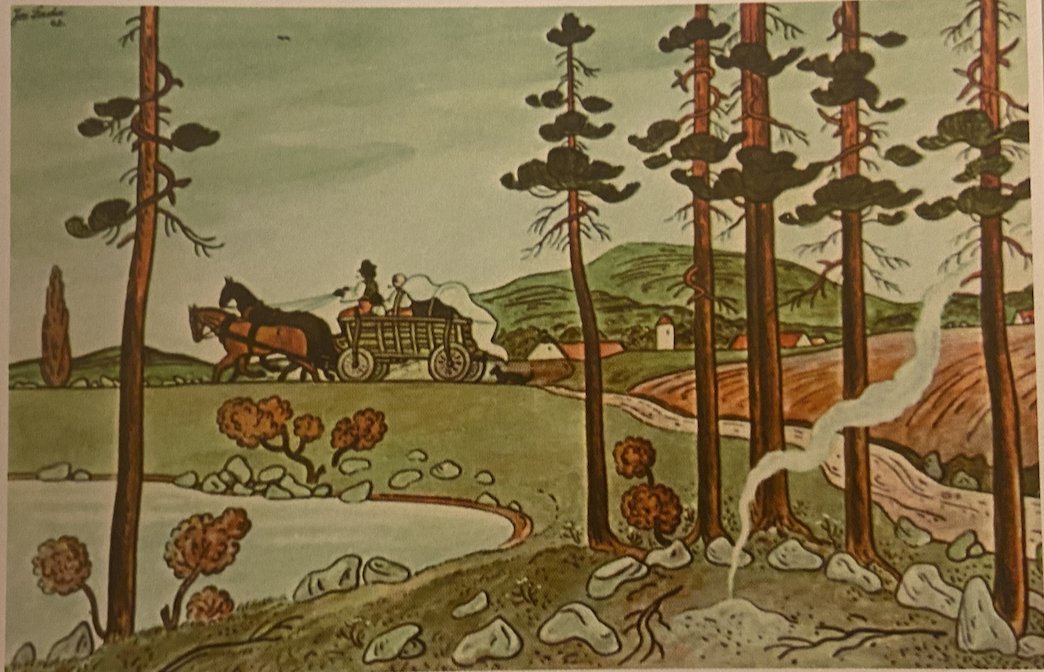 Josef Lada, Gypsy motif, picture postcard, 1942
Josef Lada, Sedlák a cikán, n.d., Moravian Gallery, Brno
Eduar Milén (1891–1976)
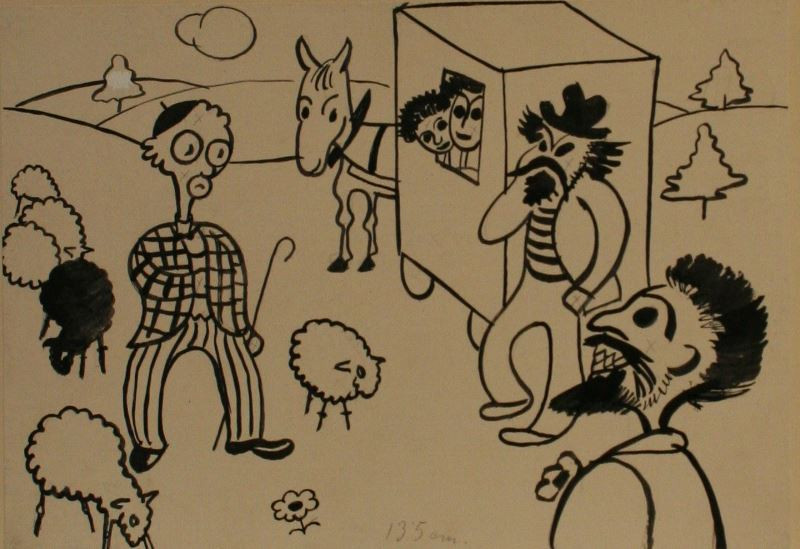 Eduard Milén, Černošský pámbůh a páni Izraeiti, Cikáni,  n.d., Moravian Gallery, Brno